Алгоритм  развития
сюжетно-ролевых  игр 
для  старшего  дошкольного возраста
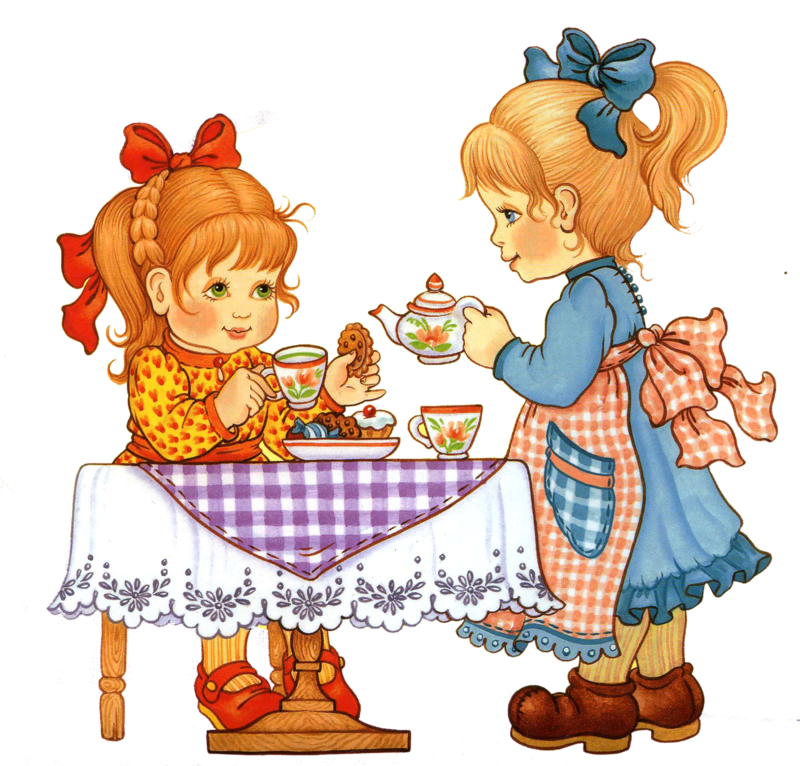 Подготовила: воспитатель МДОУ № 27 «Золотая рыбка»
                           Семененко Светлана Валентиновна
Цель сюжетно-ролевых игр в старшем дошкольном возрасте: умение объединяться в игру, договариваться о последовательности совместных действий, отображать характерные черты игрового образа.
Задачи: 
Формировать устойчивые познавательные интересы путем расширения детских представлений об окружающей жизни, о труде взрослых, которым дети подражают в своих играх.
Помочь осознать мотивы и цели труда взрослых, воспроизвести их взаимоотношения, которые воспринимаются через роль и через игровые правила.
Воспитывать нравственность  ребенка.
«Если у человека нет матери, нет отца, но есть Родина - он ещё не сирота. Всё проходит: любовь, горечь утрат, даже боль от ран проходит, но никогда - никогда не проходит и не гаснет тоска». Нельзя быть патриотом, не чувствуя личной связи с Родиной, не зная, как любили и берегли ее наши предки отцы, деды.
                                                                                                                            
                                                                         В.П. Астафьев
Предварительная работа
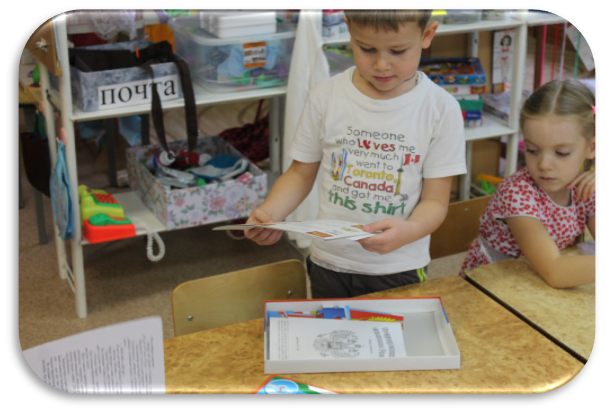 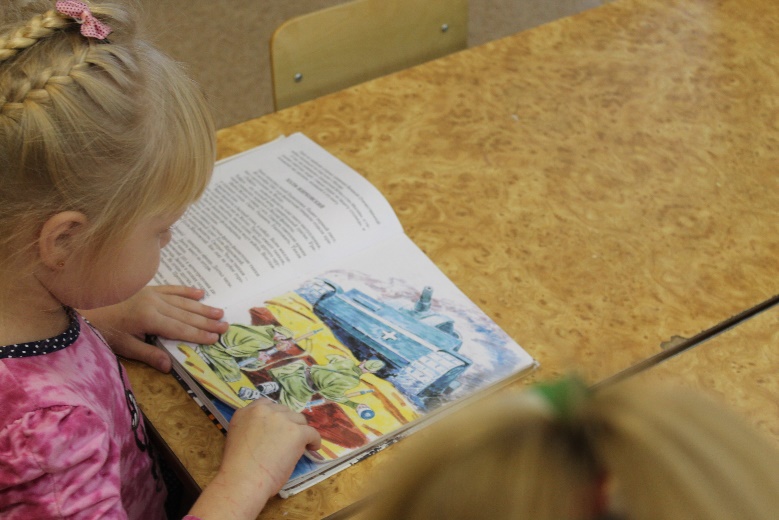 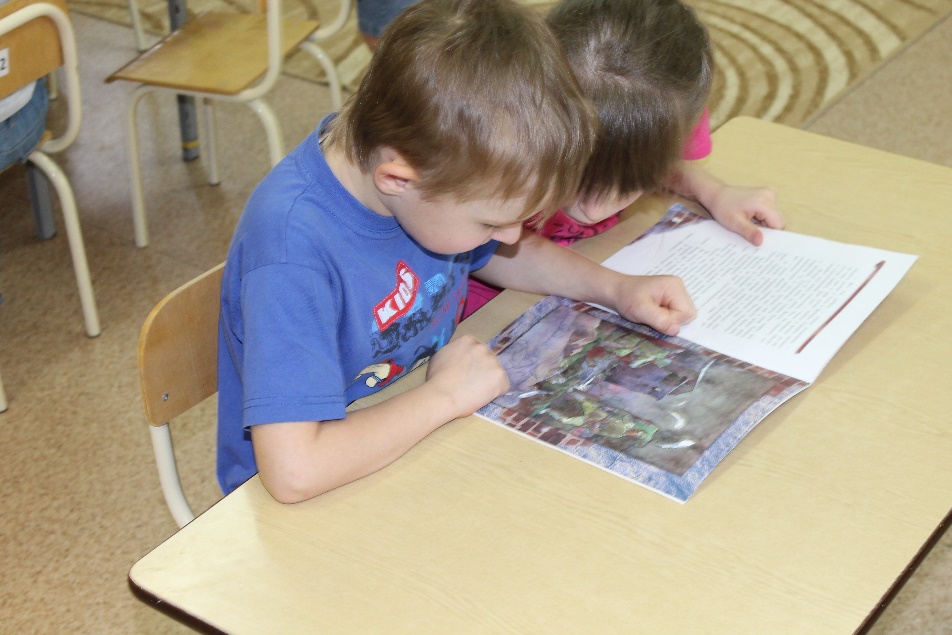 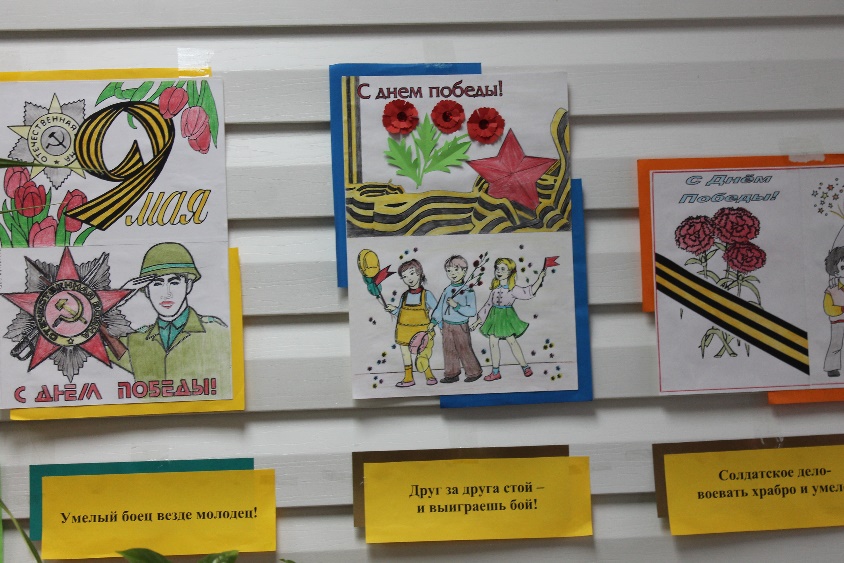 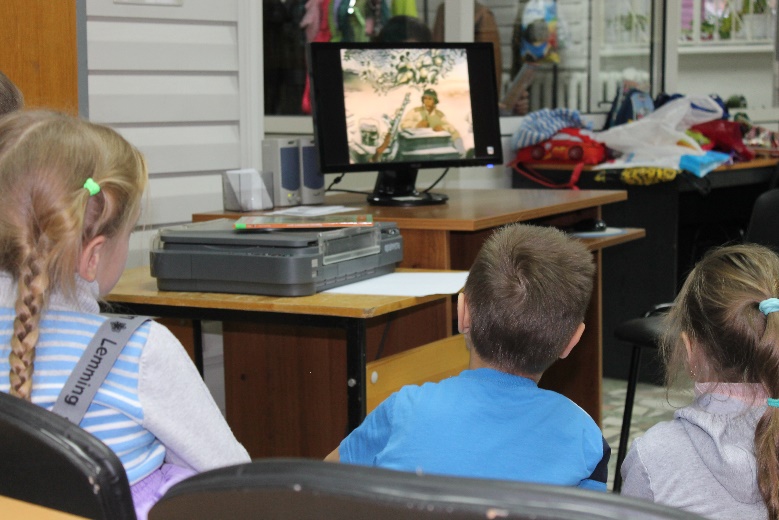 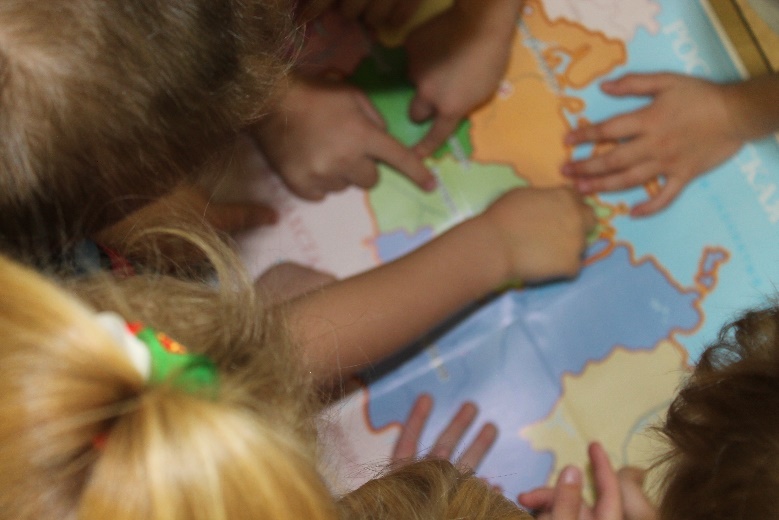 Изготовление атрибутов к игре
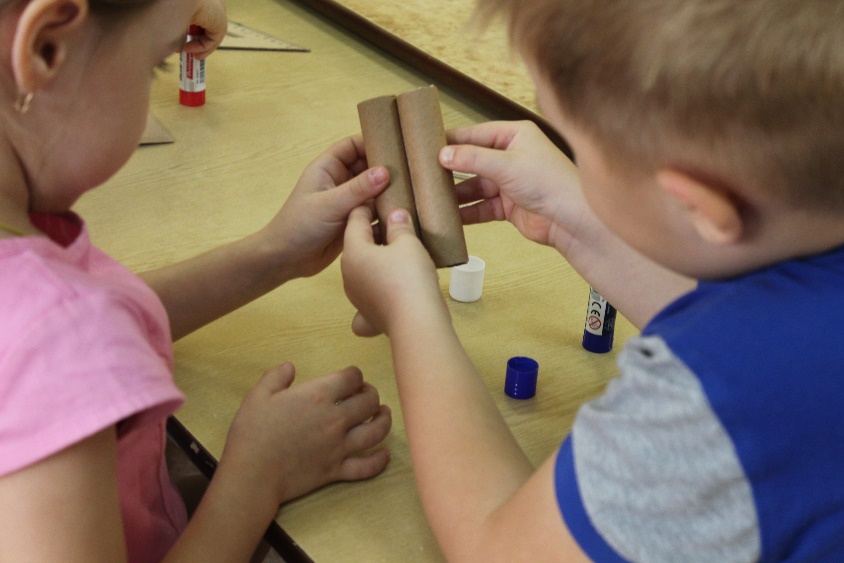 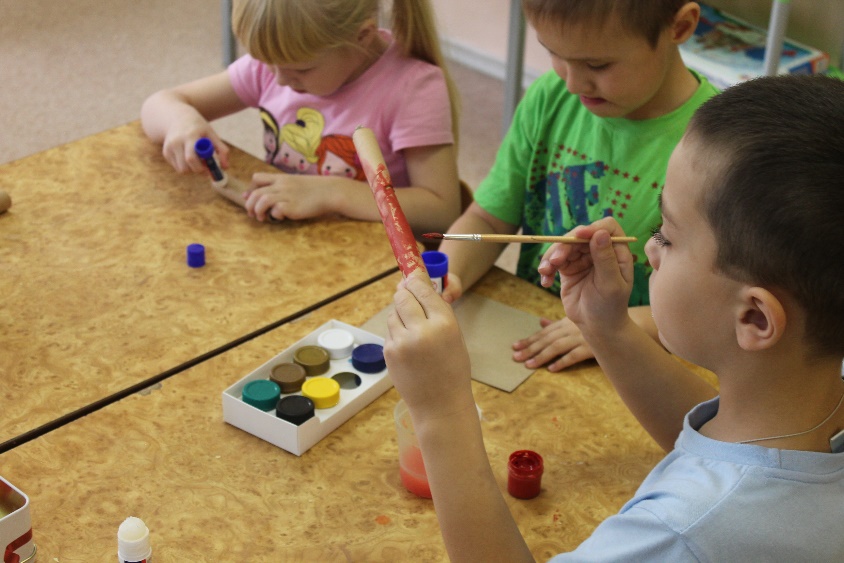 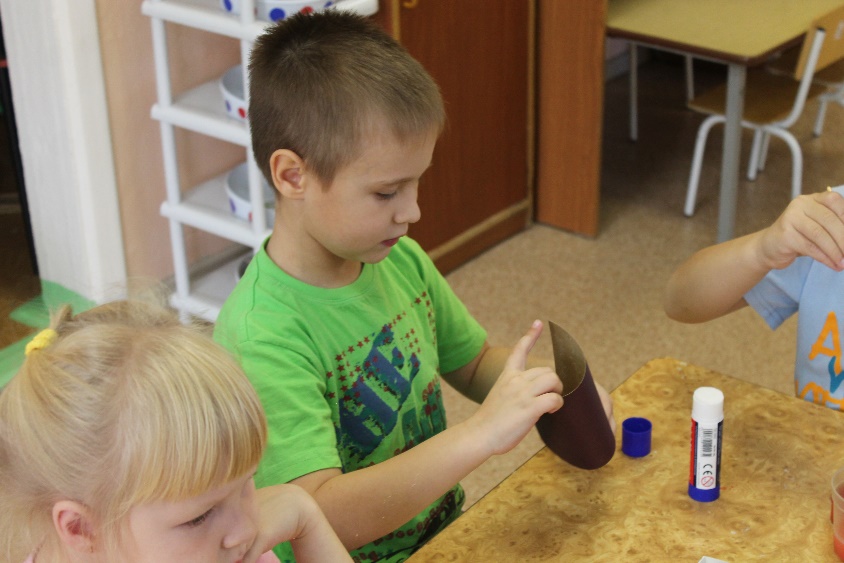 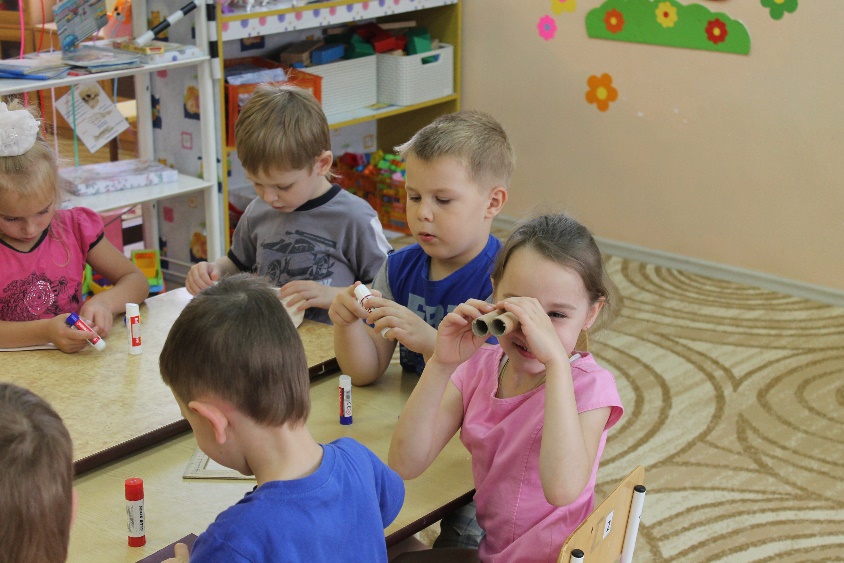 Подготовка к игре
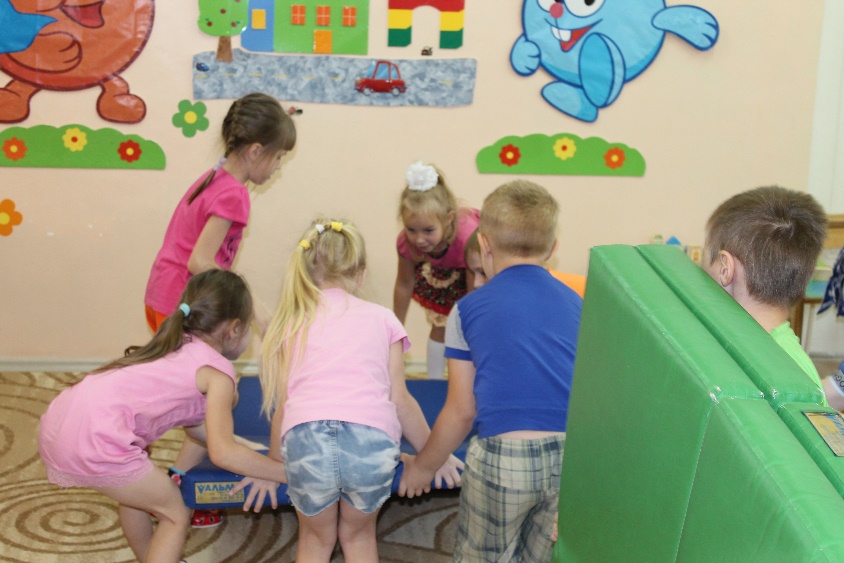 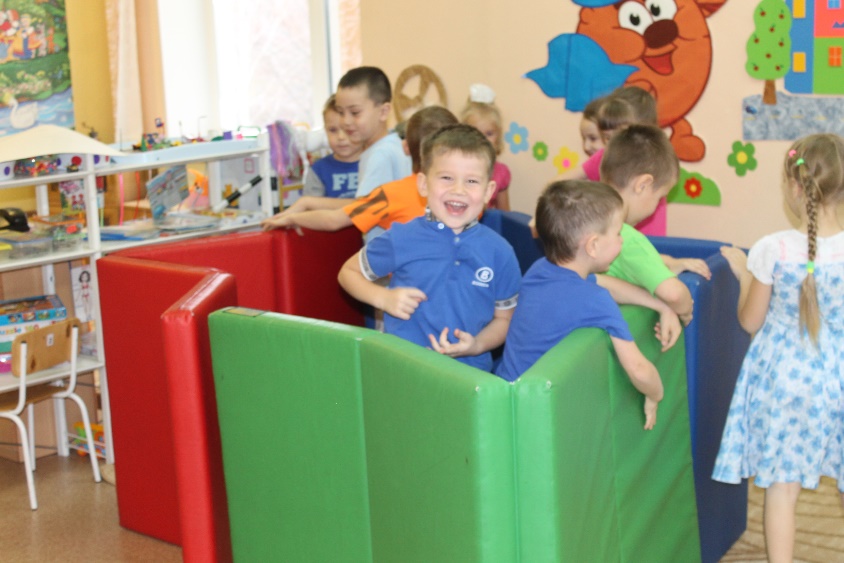 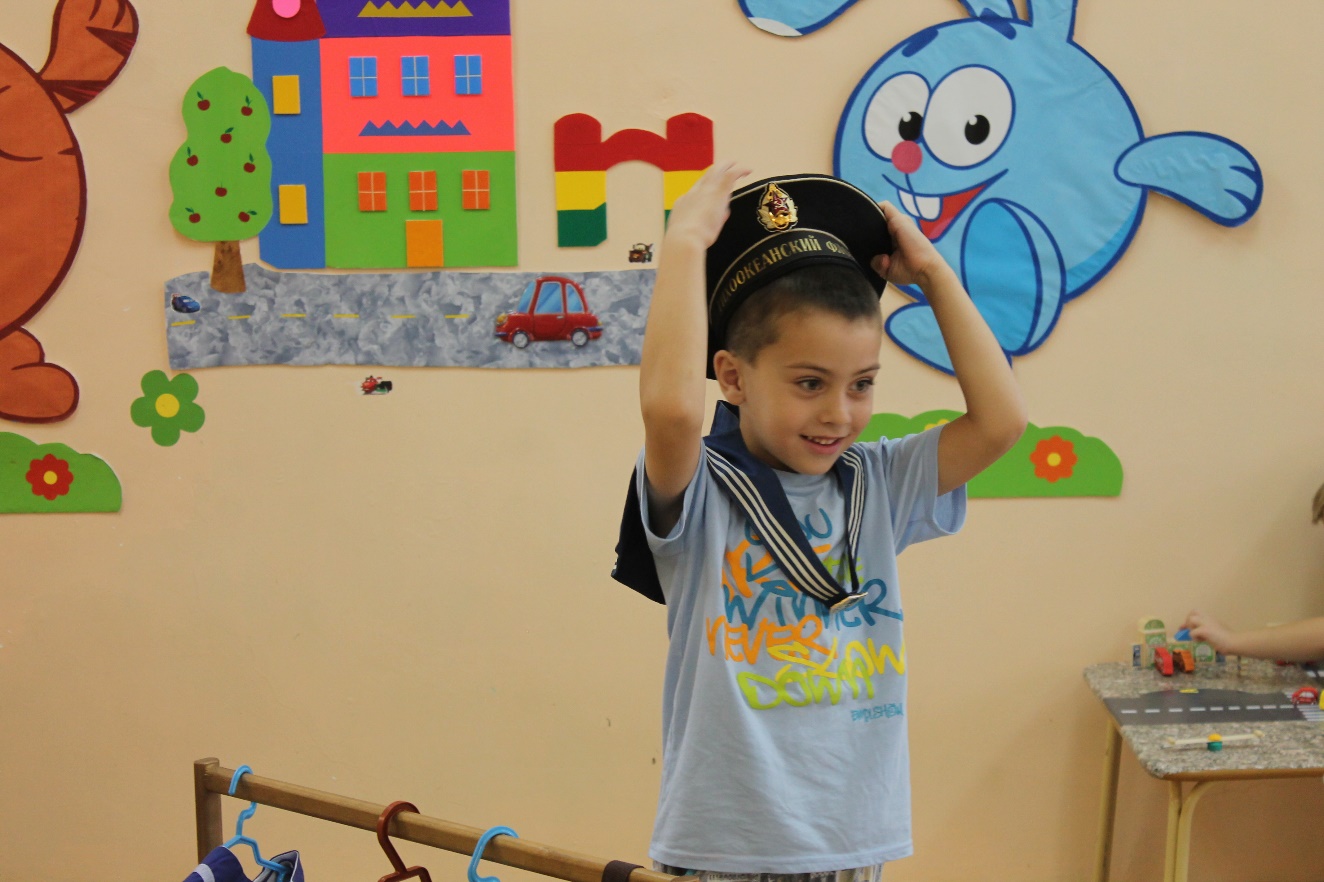 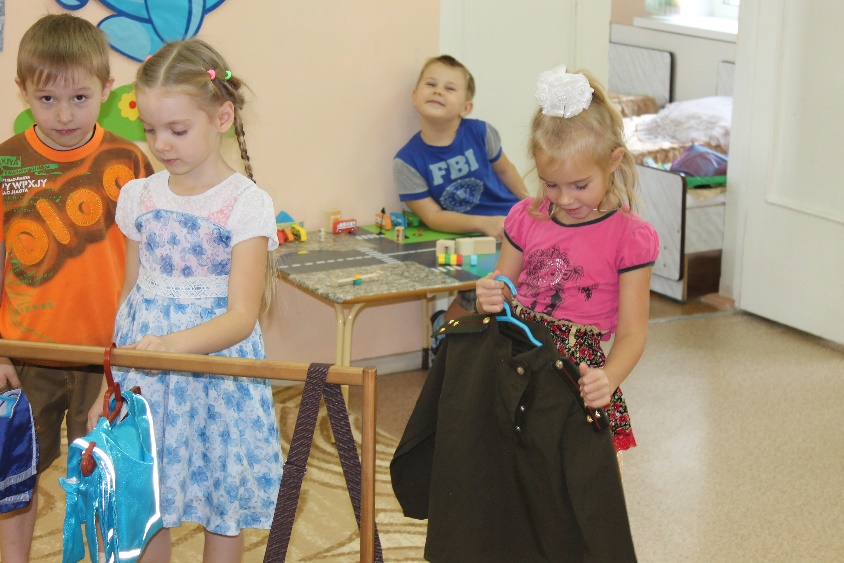 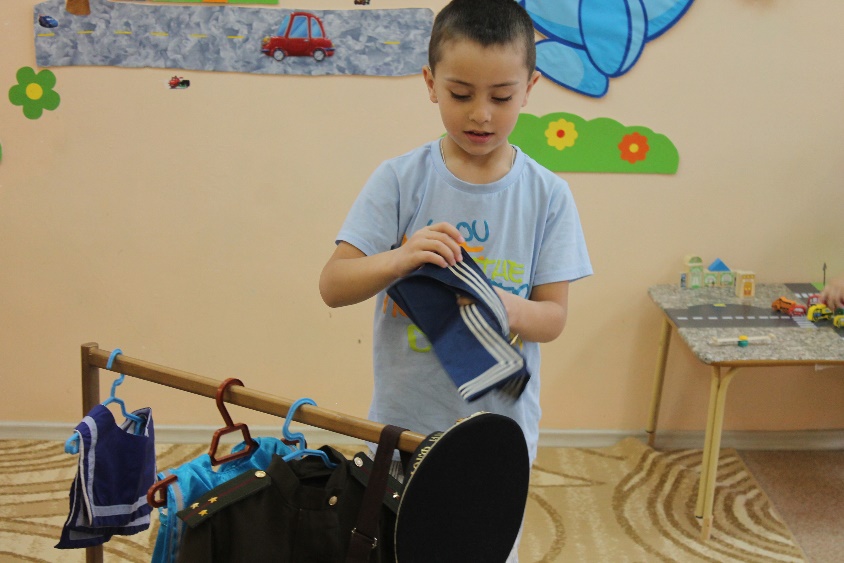 Патриотическая  игра
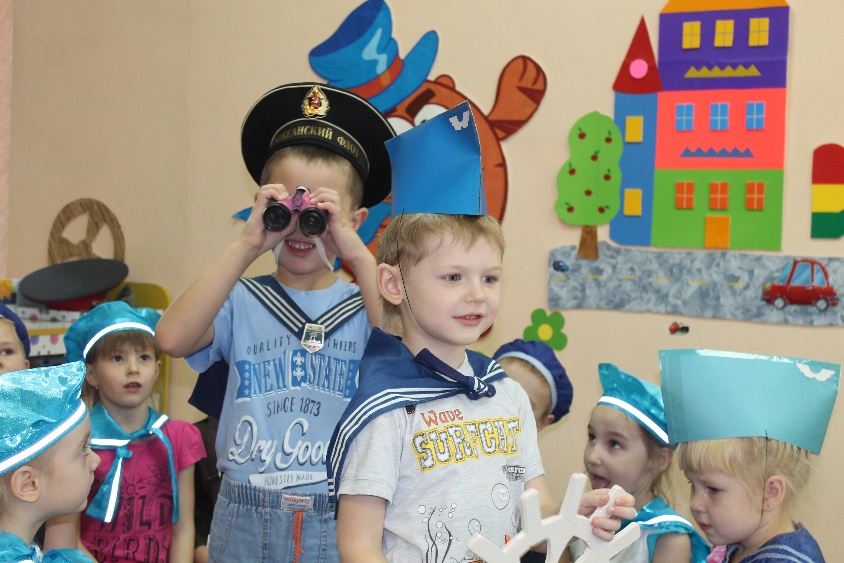 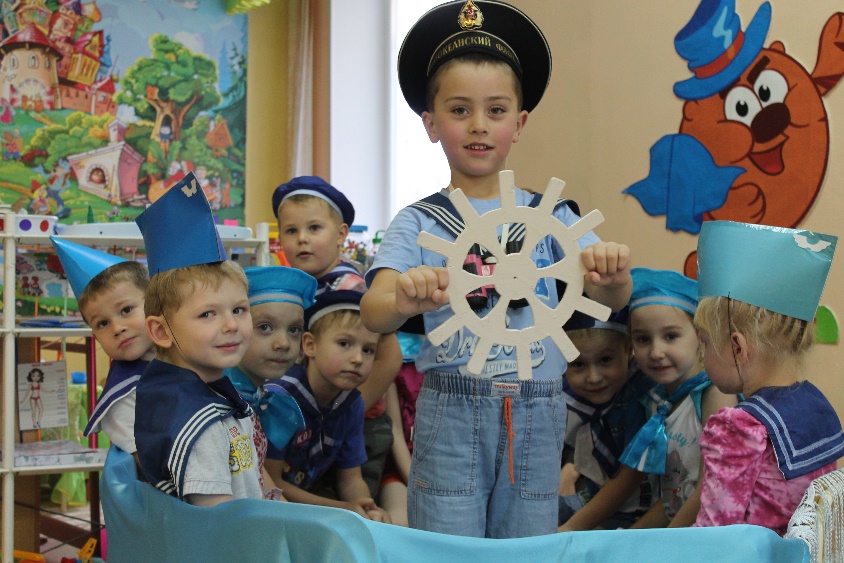 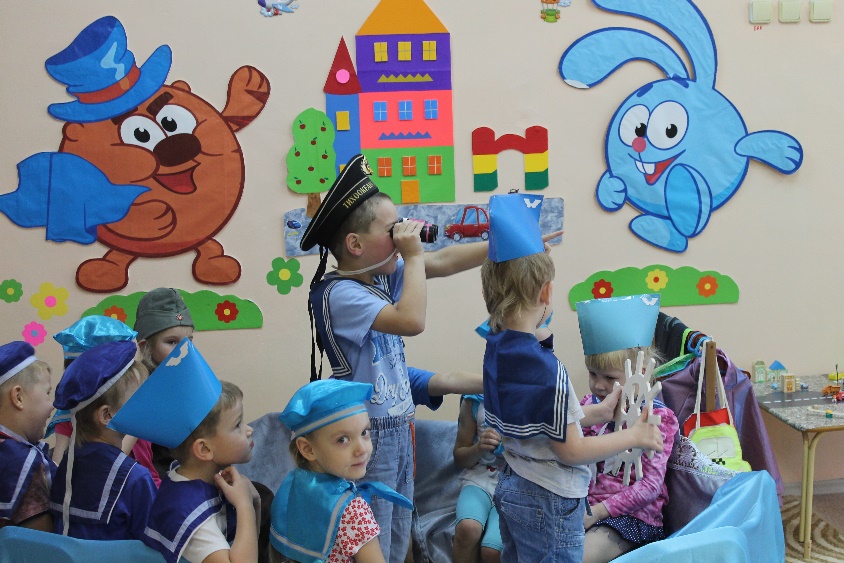 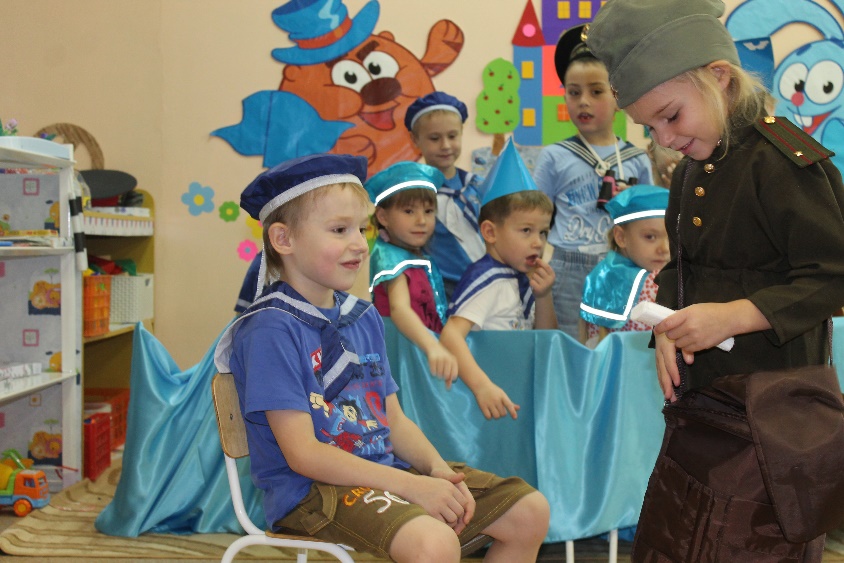 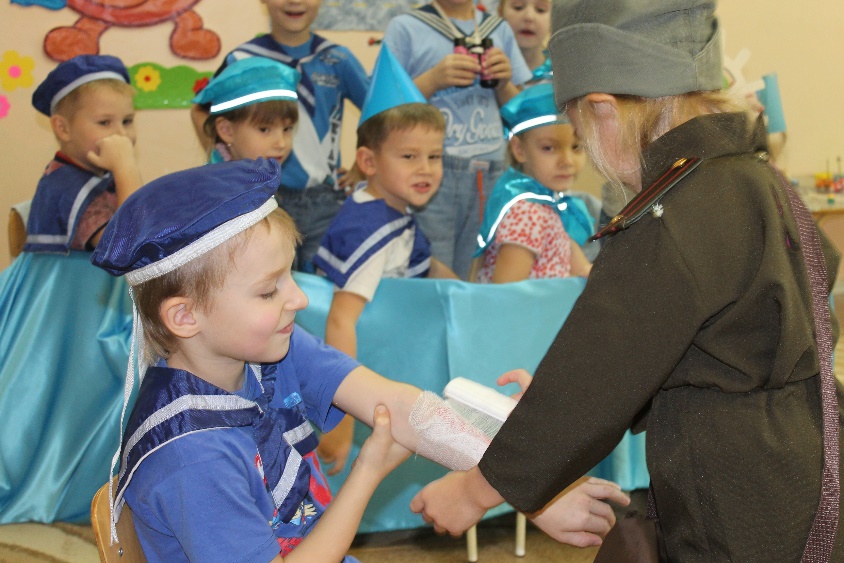 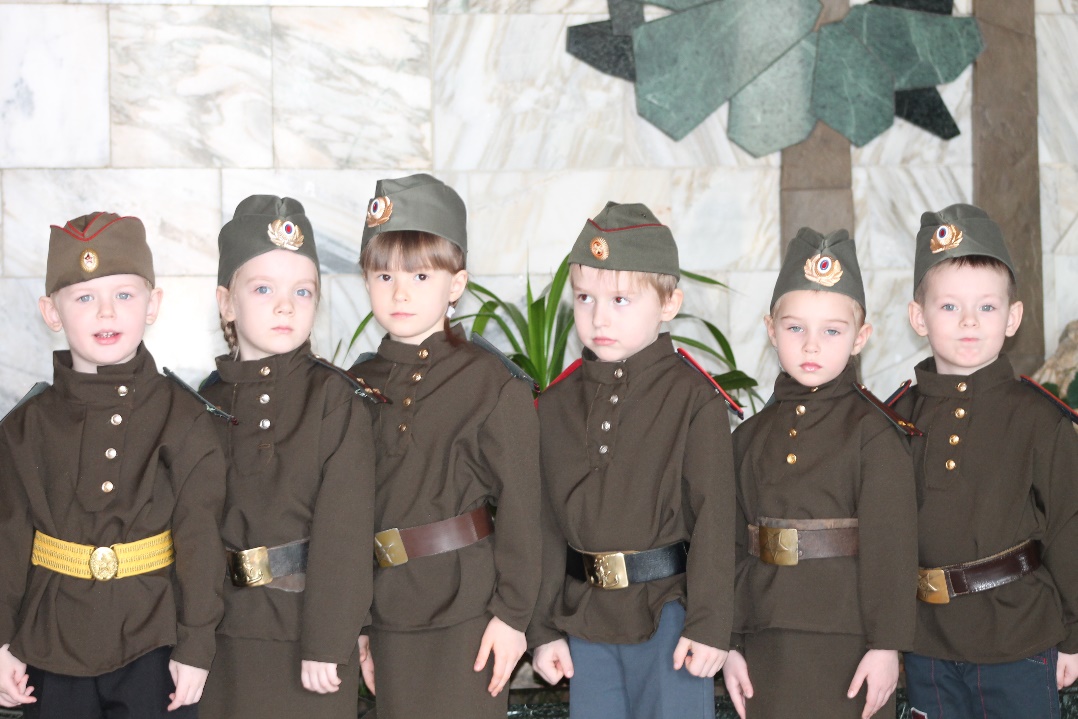 В ходе предварительной работы к игре и самой игры:  
• Обогащались представления детей о российской армии, военных которые охраняют Родину, различных родах войск, военной техники.
•     Расширялся музыкальный кругозор детей.
• Формировались у дошкольников основы нравственных качеств: дружелюбие,    взаимопомощь при взаимодействии со сверстниками.